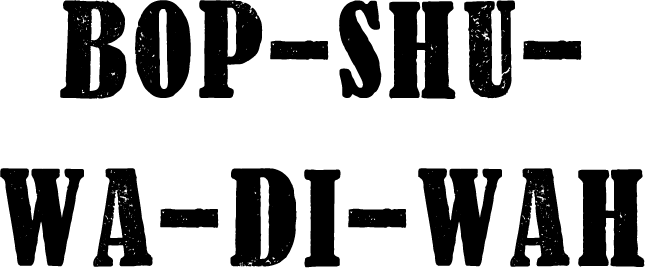 © 2005 Snack Music Productions
Bop-shu-wa-di-wah,
bop, bop, shu-wa-di-wah

Bop, bop-shu-wah
(x3)
God loves you,

He really really loves you
and He loves me too,

Really really really loves us through and through,

Really really really really loves us all the way to Timbuktu
God loves you,

He truly truly loves you
and He loves me too,

Truly truly truly loves us through and through,

Truly truly truly truly loves us even with a bad hairdo
God loves you
He loves me too
He loves us
through and through

He loves you and you and you and you and
(repeat)
God loves you,

He really truly loves you
and He loves me too,

Really truly really loves us through and through,

Really truly really truly loves us even when we've got the flu
Bop-shu-wa-di-wah,
bop, bop, shu-wa-di-wah

Bop, bop-shu-wah
shu-wah!
(x3)
Snack Music